O mein Gott, o mein Gott! 
Einige die Herzen Deiner Diener und enthülle ihnen Deinen großen Plan. 
Gib, dass sie Deinen Geboten folgen und Deinem Gesetz die Treue halten. 
Hilf ihnen, o Gott, in ihrem Bemühen 
und verleihe ihnen die Kraft, Dir zu dienen. 
O Gott! 
Überlasse sie nicht sich selbst, 
sondern lenke ihre Schritte 
durch das Licht Deiner Erkenntnis und beglücke ihre Herzen durch Deine Liebe. Wahrlich, Du bist ihr Helfer und ihr Herr.
Bahá’u’lláh
Seit den Tagen Adams haben sich die göttlichen Manifestationen bemüht, 
die Menschen zu einen, damit sich alle wie eine Seele betrachten. 
Aufgabe und Absicht eines Hirten ist, seine Herde zu sammeln, nicht sie zu zerstreuen. 
Die Propheten Gottes sind göttliche Hirten der Menschheit. Sie haben ein Band der Liebe und Eintracht unter den Menschen gewirkt, ließen zerstreute Völker zu einer Nation und wandernde Stämme zu einem mächtigen Königreiche werden. Sie errichteten die Grundlage göttlicher Einheit und haben alle zum Weltfrieden gerufen. All diese heiligen, göttlichen Manifestationen bilden eine Einheit. 
Sie dienen demselben Gott, verkünden dieselbe Wahrheit, begründen dieselben Institutionen und strahlen das nämliche Licht wider. 
Sie kamen nacheinander und sie bezogen sich aufeinander. 
Jeder hat den, der nach Ihm kommen sollte, angekündigt und verherrlicht... 
In Name und Form unterscheiden sie sich, 
aber in Wirklichkeit stimmen sie überein und sind identisch.
Abdu´l-Baha, aus: Christ sein heisst
1
Gott hat uns alle zusammen erschaffen; warum dann handeln wir Seinen Wünschen entgegen, da wir doch alle Seine Kinder sind und den nämlichen Vater lieben? Alles Trennende, das wir auf allen Seiten sehen, all dieses Streiten und diese Gegensätze rühren daher, daß sich die Menschen an kirchliche und äußerliche Bräuche hängen und die einfache Wahrheit, die ihr Untergrund ist, vergessen. Es ist die `äußerliche Ausübung der Religion`, die so verschieden ist, und sie ist es, die Streitigkeiten und Feindschaft wachruft, während die Wirklichkeit stets eine und die gleiche ist. Die Wirklichkeit ist die Wahrheit, und die Wahrheit kennt keine Trennung. Die Wahrheit ist Gottes Führung, sie ist das Licht der Welt, ist Liebe und Barmherzigkeit. Diese Eigenschaften der Wahrheit sind auch menschliche Tugenden, die der Heilige Geist eingibt. Es kommt der Tag, da alle Religionen der Welt vereint sein werden, denn im Grunde sind sie schon alle eins. 
Es gibt keine Notwendigkeit für die Teilung, wenn man sieht, daß es nur die äußeren Formen sind, die sie voneinander trennen.

Abdu´l-Baha, Ansprachen in Paris
2
Die Menschen sind zu allen Zeiten von den Propheten Gottes gelehrt und geführt worden. Die Propheten Gottes sind die Mittler Gottes. Alle Propheten und Boten sind von dem Einen Heiligen Geist gekommen und tragen die Botschaft Gottes, die jeweils dem Zeitalter angepasst ist, in dem sie erscheinen. Das Eine Licht ist in ihnen, und sie sind eins untereinander. Aber das Ewige wird nicht zur Erscheinung, noch kann die bloße Erscheinung zum Ewigen werden.Der große Apostel Paulus hat gesagt: „ Wenn wir mit offenem Angesicht wie in einem Spiegel die Herrlichkeit Gottes schauen, werden wir alle in dieses selbe Bild verwandelt, von Herrlichkeit zu Herrlichkeit, durch den Geist des Herrn.“
Abdu´l-Baha, Ansprachen in London
3
Seit den Tagen Adams bis heute wurden die Religionen Gottes offenbart; eine folgte der anderen, und jede erfüllte ihre Aufgabe, belebte die Menschheit, gab ihr Erziehung und Erleuchtung. Sie erlösten das Volk aus dem Dunkel der stofflichen Welt und führten es in den Glanz des Gottesreiches. Jeder nachfolgende Glaube, jedes neu offenbarte Gesetz blieb jahrhundertelang ein überaus fruchtbarer Baum, dem das Glück der Menschheit anvertraut war. Aber im Laufe der Jahrhunderte alterte er, blühte nicht mehr und brachte keine Frucht mehr hervor. Deshalb wurde er wieder verjüngt. Gottes Religion ist eine einzige Religion, aber sie muss immer wieder erneuert werden. Moses zum Beispiel wurde zu den Menschen gesandt; Er gab ein Gesetz, und durch dieses Mosaische Gesetz wurden die Kinder Israels aus ihrer Unwissenheit befreit und ins Licht geführt. Sie wurden aus ihrem Elend emporgehoben und erlangten unvergängliche Herrlichkeit. Und doch, als die langen Jahre vergingen, verblasste dieser Glanz, die Pracht verschwand, der helle Tag wurde zur Nacht, und als die Nacht stockdunkel war, ging der Stern des Messias auf, so dass wieder eine Herrlichkeit über der Welt leuchtete. Was wir sagen wollen, ist folgendes: Es gibt nur eine Religion Gottes. Sie ist die Erzieherin der Menschheit, aber sie muss erneuert werden. Wenn du einen Baum pflanzt, wächst er Tag für Tag. Er blüht, bekommt Blätter und saftige Früchte. Nach langer Zeit aber wird er alt und trägt keine Frucht mehr. Dann nimmt der Gärtner der Wahrheit Samen von eben diesem Baum und legt ihn in unverbrauchte Erde. Und siehe! Bald steht da der erste Baum, genauso wie er vordem war. 
Abdu´l-Baha
4
Der Anfang jeder großen Religion war rein. Aber die Priester bemächtigten sich der Gemüter der Menschen und füllten sie mit Dogmen und Aberglauben, so dass die Religion allmählich verfälscht wurde. Ich komme nicht, um eine neue Religion zu lehren. Mein einziger Wunsch ist, mit Gottes Hilfe und Gnade den Weg zum Großen Licht zu weisen.

Abdu´l-Baha
5
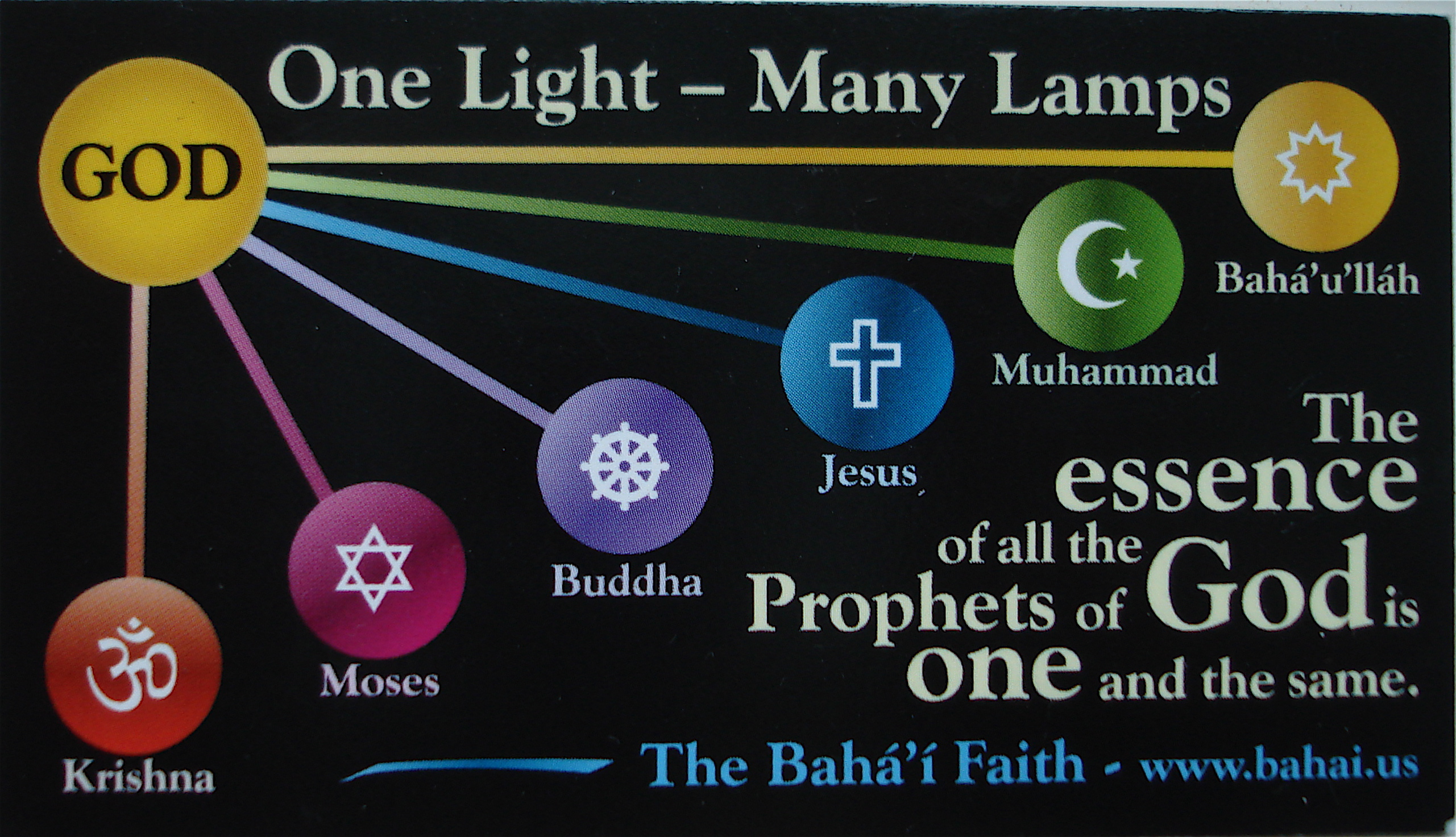 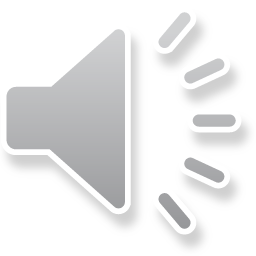